10-2
[Speaker Notes: Instructor Notes
Play the “Cleaning and Sanitizing” section from the Facilities, Cleaning and Sanitizing, and Pest Management DVD.]
Additional Content
10-3
[Speaker Notes: Instructor Notes
The slides in this section should be used to teach the additional content not included in the DVD.]
Cleaners
Only use cleaners that are:
Stable
Noncorrosive
Safe to use
10-4
What Do You Think?
Is it okay to use machine dishwashing detergent to clean other food-contact surfaces? 
A. Yes
B. No
Why?
Only use cleaners for their intended purpose. NEVER use one type of cleaner in place of another unless the intended use is the same.
10-5
[Speaker Notes: Instructor Notes
The answer is B. Only use cleaners for their intended purpose. NEVER use one type of cleaner in place of another unless the intended use is the same.]
Guidelines for the Effective Use of Sanitizers
10-6
Guidelines for the Effective Use of Sanitizers
10-7
How and When to Clean and Sanitize
How to clean and sanitize:
1. Scrape or remove food    
    bits from the surface
2. Wash the surface
3. Rinse the surface
4. Sanitize the surface
5. Allow the surface to 
    air-dry
10-8
[Speaker Notes: Instructor Notes
All surfaces must be cleaned and rinsed. This includes walls, storage shelves, and garbage containers. However, any surface that touches food, such as knives, stockpots, cutting boards, or prep tables, must be cleaned and sanitized.
Scrape or remove food bits from the surface. Use the correct cleaning tool such as a nylon brush or pad, or a cloth towel.
Wash the surface. Prepare the cleaning solution with an approved cleaner. Wash the surface with the correct cleaning tool, such as a cloth towel.
Rinse the surface. Use clean water. Rinse the surface with the correct cleaning tool such as a cloth towel.
Sanitize the surface. Use the correct sanitizing solution. Prepare the concentration per manufacturer requirements. Use the correct tool, such as a cloth towel, to sanitize the surface. Make sure the entire surface has come in contact with the sanitizing solution.
Allow the surface to air-dry.]
What Do You Think?
Must a cutting board be cleaned and sanitized between preparing raw asparagus and lettuce?
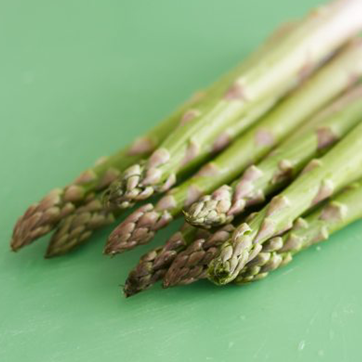 A. Yes
B. No
Why?
Food-contact surfaces need to be cleaned and sanitized after handling different raw TCS fruits and vegetables.
10-9
[Speaker Notes: Instructor Notes
The answer is A. Food-contact surfaces need to be cleaned and sanitized after handling different raw TCS fruits and vegetables.]
How and When to Clean and Sanitize
Cleaning and sanitizing stationary equipment: 
Unplug the equipment
Take the removable parts off the equipment
Wash, rinse, and sanitize them by hand or run the parts through a dishwasher if allowed
Scrape or remove food from the equipment surfaces
Wash the equipment surfaces
10-10
[Speaker Notes: Instructor Notes
Equipment manufacturers will usually provide instructions for cleaning and sanitizing stationary equipment, such as a slicer. 
Unplug the equipment. 
Take the removable parts off the equipment. Wash, rinse, and sanitize them by hand. You can also run the parts through a dishwasher if allowed.
Scrape or remove food from the equipment surfaces.
Wash the equipment surfaces. Use a cleaning solution prepared with an approved cleaner. Wash the equipment with the correct cleaning tool such as a nylon brush or pad, or a cloth towel.]
How and When to Clean and Sanitize
Cleaning and sanitizing stationary equipment: 
Rinse the equipment surfaces with clean water
Sanitize the equipment surfaces
Make sure the sanitizer comes in contact with each surface
Allow all surfaces to air-dry
Put the unit back together
10-11
[Speaker Notes: Instructor Notes
Rinse the equipment surfaces with clean water. Use a cloth towel or other correct tool.
Sanitize the equipment surfaces. Make sure the sanitizer comes in contact with each surface. The concentration of the sanitizer must meet requirements.
Allow all surfaces to air-dry. 
Put the unit back together.]
How and When to Clean and Sanitize
Clean-in-place equipment:
Equipment holding and dispensing TCS food must be cleaned and sanitized every day unless otherwise indicated by the manufacturer
Check local regulatory requirements
10-12
[Speaker Notes: Instructor Notes
Some pieces of equipment, such as soft-serve yogurt machines, are designed to have cleaning and sanitizing solutions pumped through them. Since many of them hold and dispense TCS food, they must be cleaned and sanitized every day unless otherwise indicated by the manufacturer. You should also check your local regulatory requirements.]
What Do You Think?
Silverware contains dried-on food. What’s the best thing to do before washing it? 
A. Scrape them
B. Rinse them
C. Soak them
Scrape items before washing them. If necessary, items can also be rinsed or presoaked. The same is true when washing items manually.
10-13
[Speaker Notes: Instructor Notes
The answer is A, B, or C. Scrape items before washing them. If necessary, items can be rinsed or presoaked. This may be necessary when handling items with dried-on food.]
Dishwasher Operation
Operations using high-temperature dishwashing machines must provide staff with: 
An easy and quick way to measure surface temperatures of items being sanitized
An irreversible record of the highest temperature reached during the sanitizing rinse
Ensures the dishwasher can reach correct sanitizing temperatures
Maximum registering thermometers or heat-sensitive tape are good tools for doing this
10-14
[Speaker Notes: Instructor Notes
Operations using high-temperature dishwashing machines must provide staff with an easy and quick way to measure the surface temperatures of items being sanitized. The method used must provide an irreversible record of the highest temperature reached during the sanitizing rinse. This ensures that the dishwasher can reach correct sanitizing temperatures during operation. Maximum registering thermometers or heat-sensitive tape are good tools for checking temperatures.]
Manual Dishwashing
Setting up a three-compartment sink:
Clean and sanitize each sink and drain board
Fill the first sink with detergent and water at least 110ºF (43ºC)
Fill the second sink with clean water
Fill the third sink with water and sanitizer to the correct concentration
Provide a clock with a second hand to let food handlers know how long items have been in the sanitizer
10-15
What Do You Think?
Is it okay to rinse items after sanitizing them?
A. Yes
B. No
Why?
NEVER rinse items after sanitizing them. This could contaminate their surfaces.
10-16
[Speaker Notes: Instructor Notes
The answer is B. NEVER rinse items after sanitizing them. This could contaminate their surfaces.]
What Do You Think?
Have these cups been stored correctly?
A. Yes
B. No
Why?
Glasses and cups should be stored upside down on a clean and sanitized shelf or rack.
10-17
[Speaker Notes: Instructor Notes
The answer is B. Glasses and cups should be stored upside down on a clean and sanitized shelf or rack.]
What Do You Think?
Has this silverware been stored correctly?
A. Yes
B. No
Why?
Flatware and utensils should be stored with handles up so staff can pick them up without touching food-contact surfaces.
10-18
[Speaker Notes: Instructor Notes
The answer is A. Flatware and utensils should be stored with handles up so staff can pick them up without touching food-contact surfaces, which will help prevent the transfer of pathogens such as Norovirus.]
What Do You Think?
Is this a safe practice?
A. Yes
B. No
Why?
It is safe to use a dry wiping cloth to wipe food spills from tableware, as long as the cloth is not visibly dirty during use or does not contain food debris.
10-19
[Speaker Notes: Instructor Notes
The answer is A. It is safe to use a dry wiping cloth to wipe food spills from tableware, as long as the cloth is not visibly dirty during use or does not contain food debris.]
Cleaning and Sanitizing in the Operation
Cleaning up after people who get sick:
Diarrhea and vomit in the operation must be cleaned up correctly
It can carry Norovirus, which is highly contagious 
Correct cleanup can prevent food from becoming contaminated and keep others from getting sick
10-20
[Speaker Notes: Instructor Notes
If vomit or diarrhea contacts surfaces in the operation, it must be cleaned up correctly. These substances can carry Norovirus, which is very contagious. Cleaning these surfaces correctly can prevent food from becoming contaminated. It will also keep others from becoming sick.]
Cleaning and Sanitizing in the Operation
To be effective operations must:
Have procedures for cleaning up vomit and diarrhea
Address specific actions employees must take to minimize contamination and exposure to food, surfaces, and people 
Train employees on these procedures
10-21
[Speaker Notes: Instructor Notes
To be effective, operations must have procedures for cleaning up vomit and diarrhea. These procedures must address specific actions that employees must take to minimize contamination and exposure to food, surfaces, and people. It is critical that employees be trained on these procedures.]
What Do You Think?
Is this a safe practice?
A. Yes
B. No
Why?
To prevent contamination, NEVER clean mops, brushes, or other tools in sinks used for handwashing, food prep, or dishwashing.
10-22
[Speaker Notes: Instructor Notes
The answer is B. To prevent contamination, NEVER clean mops, brushes, or other tools in sinks used for handwashing, food prep, or dishwashing.]
What Do You Think?
Is this a safe practice?
A. Yes
B. No
Why?
Mops should be placed in a position to air-dry without soiling walls, equipment, or supplies.
10-23
[Speaker Notes: Instructor Notes
The answer is B. Place mops in a position to air-dry without soiling walls, equipment, or supplies. If chemicals or cleaning tools have not been used or stored correctly, take corrective action immediately.]
Using Foodservice Chemicals
Chemical use:
Never keep chemicals that are not required to operate or maintain the establishment
Always cover or remove items that could become contaminated before using chemicals
Make sure to clean and sanitize equipment and utensils after using chemicals
Always follow the law and manufacturer’s directions when using chemicals
10-24
Using Foodservice Chemicals
Storing chemicals:
Keep them separate from food, equipment, utensils, and linens
By spacing chemicals apart from other items
By partitioning off chemicals from other items stored in the same area
Chemicals must always be stored below food, equipment, utensils, and linens
10-25
Using Foodservice Chemicals
Storing chemicals:
Chemicals stored in their original containers must have a manufacturer's label
Must include directions for use
Must be clear enough to read 
Working containers must be labeled with the common name of the chemical
10-26
[Speaker Notes: Instructor Notes
If chemicals are transferred to a new working container, the label on that container must list the common name of the chemical.]
Creating a Master Cleaning Schedule
When creating a cleaning program:
List all cleaning jobs in one area or in the order performed
Include food and nonfood surfaces
List cleaning tools and chemicals by name
Post cleaning instructions near each item
Follow manufacturer's instructions when cleaning equipment
10-27
[Speaker Notes: Instructor Notes
Work with small groups or conduct training by area.]
Creating a Master Cleaning Schedule
When monitoring a cleaning program:
Supervise daily cleaning routines
Check cleaning tasks against the master schedule daily
Change the master cleaning schedule based on changes in menu, procedures, and equipment
Ask staff during meetings for input on the program
10-28
Let’s Review Day Two
10-29
[Speaker Notes: Instructor Notes:
Review the content covered by using the Food Safety Showdown game versions A and B. As an alternative, you can use the Multiple Choice Review Questions PowerPoint presentation. These activities can be downloaded from ServSafe.com]